The Evolution and Response to a Community Living Mandate
AL-APSE Conference
July 11, 2019
Montgomery, Alabama
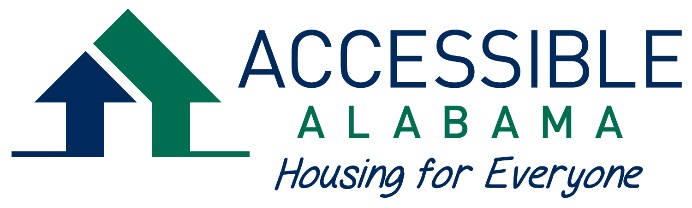 Welcome
Eric M Peebles PhD, CRC
Executive Director, Accessible Alabama
Co-chair, Disability Leadership Coalition of Alabama (DLCA)


James A Tucker, Esq.
Director, Alabama Disability Advocacy Program (ADAP)
Secretary & Treasurer, Disability Leadership Coalition of Alabama
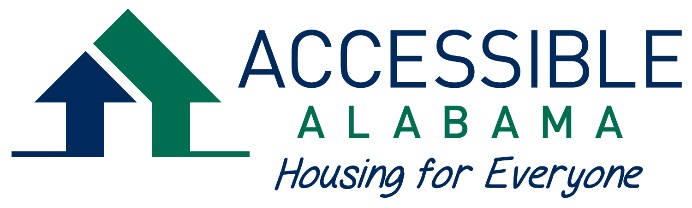 Learning Objectives
During this presentation participants will…
Gain knowledge about the evolution of the community living movement
Share knowledge about the challenges of facilitating community living in Alabama
Be introduced to the Accessible Alabama Community Readiness Assessment and its utility as a tool beginning a dialogue about needed considerations to promote successful community living for an individual
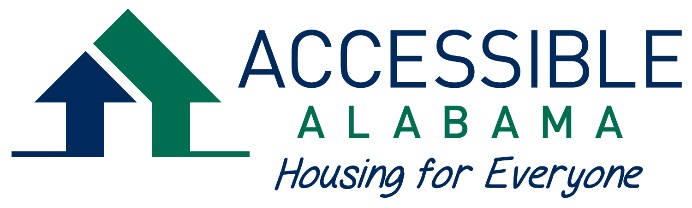 Olmstead vs. LC
The 1999 Supreme Court decision that requires states to administer their services, programs and activities, “in the most integrated setting appropriate to the needs of qualified individuals with disabilities.”
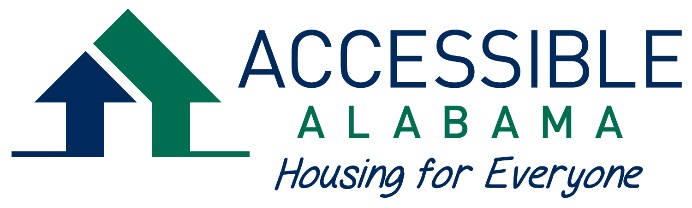 Most Integrated Setting
A setting that enables individuals with qualifying disabilities to interact with non-disabled persons to the fullest extent possible.
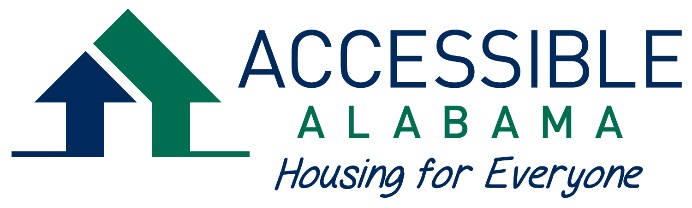 Qualifying Disability
Title II of the ADA defines an individual with a qualifying disability as a person with a disability who, with or without reasonable modifications to rules, policies, or practices, the removal of architectural, communication, or transportation barriers, or the provision of auxiliary aids and services, meets the essential eligibility requirements for the receipt of services or the participation in programs or activities provided by a public entity.
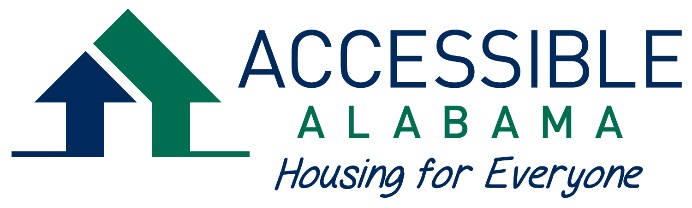 Public Accommodations
Title II of the Act addresses Public Services, whether provided directly by, or on behalf of, a public entity.
A public entity is defined as:
Any State or local government;
Any department, agency, special purpose district, or other instrumentality of a State or local government; and
The National Railroad Passenger Corporation.
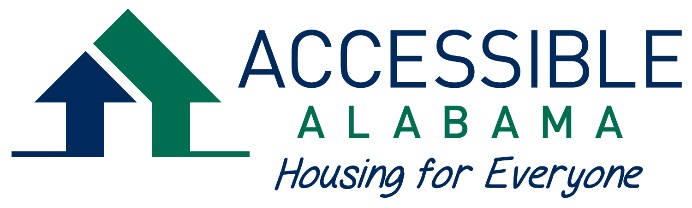 Service Provision Guidelines
Under the Court’s Olmstead decision, states are required to provide community-based services for persons with disabilities who would otherwise be entitled to institutional services when:
The State’s treatment professionals reasonably determine that such placement is appropriate;
The affected persons do not oppose such treatment; and
The placement can be reasonably accommodated, taking into account the resources available to the State and the needs of others who are receiving state-supported disability services.
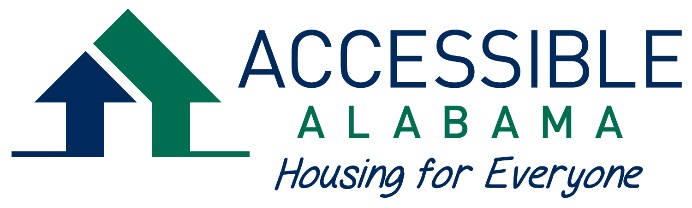 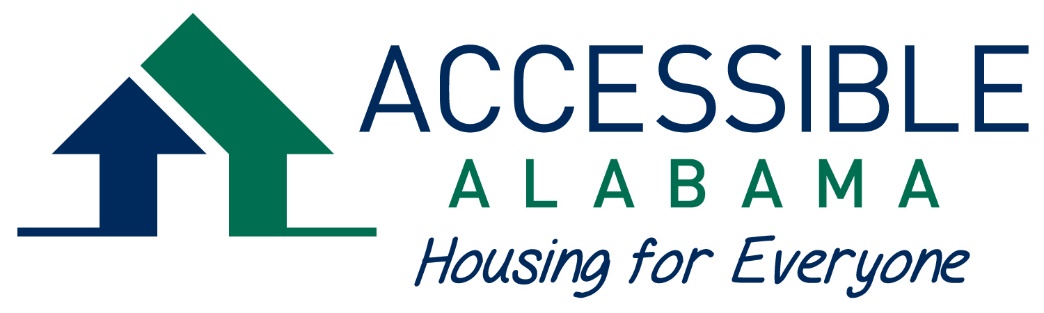 The Human Experience
Challenges to Implementation in Alabama
Statistics
There are over ____ people with disabilities in Alabama who are under age 65, dependent on Medicaid and living in nursing homes. 
___% of them want more community-based housing options.
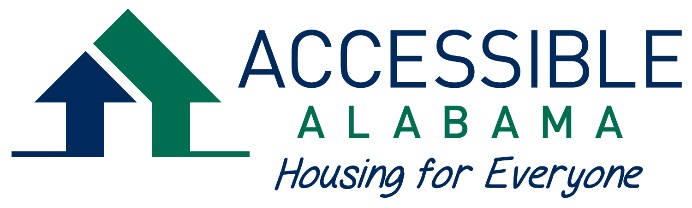 Statistics
There are over 4600 people with disabilities in Alabama who are under age 65, dependent on Medicaid and living in nursing homes. 
78% of them want more community-based housing options.
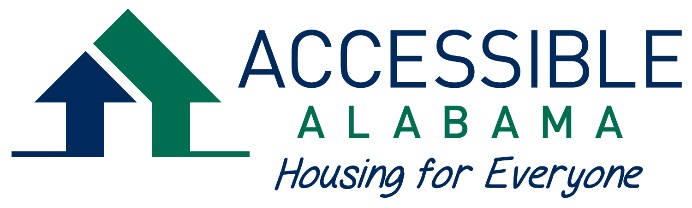 Statistics
At the same time, the aging population is rapidly growing—especially in Alabama. By 2025, over _______ people in Alabama will be over 65—that is an increase of ___% in just 15 years.

As people age, the rate of disability rises dramatically. ___% of Medicare recipients report 2 or more disabling or chronic conditions.
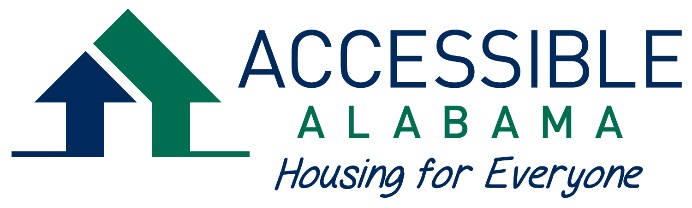 Statistics
At the same time, the aging population is rapidly growing—especially in Alabama. By 2025, over 1 million people in Alabama will be over 65—that is an increase of 57% in just 15 years.

As people age, the rate of disability rises dramatically. 74% of Medicare recipients report 2 or more disabling or chronic conditions.
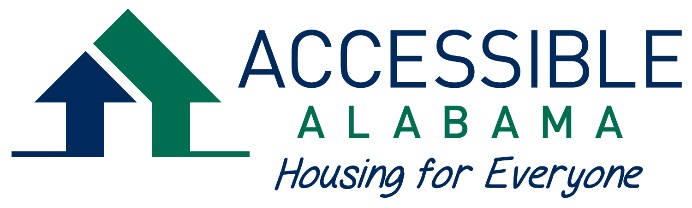 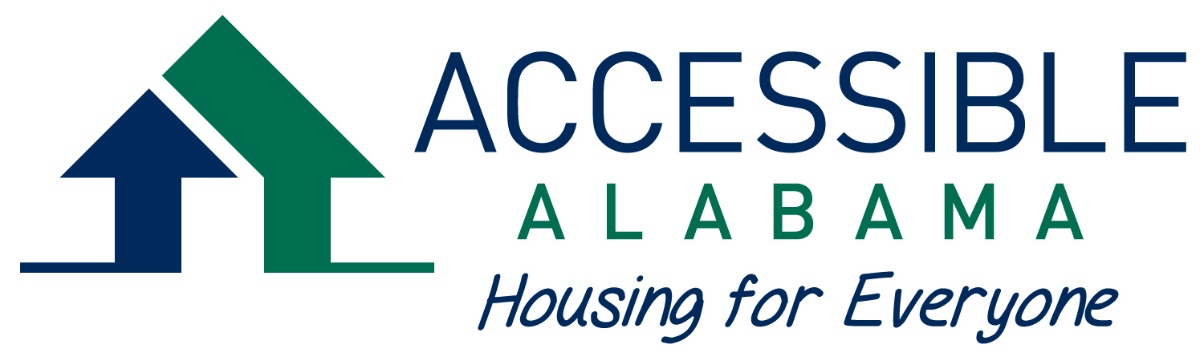 Understanding the Theory
Review of Literature
Quality of Life
A Universally Important Concern
Societally shared set of ideas
Culturally, and Personally constructed/influenced construct
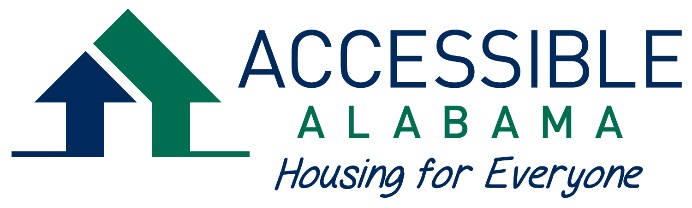 Domains of Life
Physical and Mental Health
Family
Friends
Work
Leisure
Marriage/intimacy
Financial security
Living situation
Religion/Spirituality 
Community participation (voting, engaging in civic and community activities)
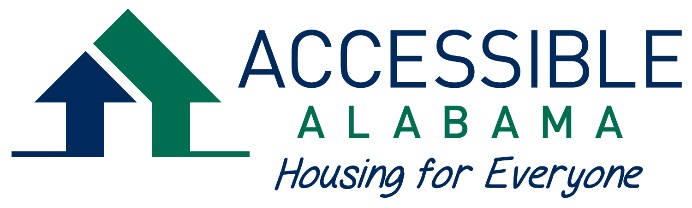 Well-being – Life Satisfaction
An Evolutionary Role
A Functional Role
An Adaptive Role
A Predictive Capacity
A Protective-Adaptive Role
A Homeostatic Mechanism
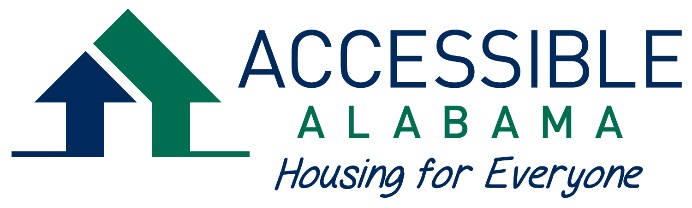 Evolution of Quality of Life in the Social Sciences
Social indicators and Population Studies
Shift in Focus: Group to Individual
Theory Development and the Recognition of Clinical and Research Potential 
Quality of Life in Rehabilitation Counseling
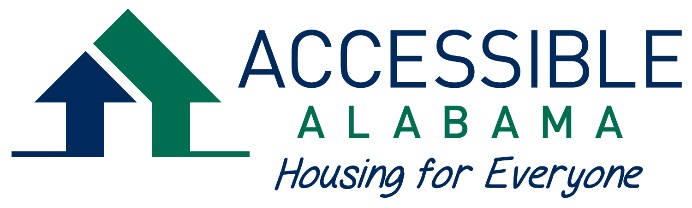 Challenges in Defining
Lacks uniform or consistent definition
Many different disciplines use the concept with different purposes and measurement techniques. (Anderson and Burckhardt, 1999; Farquhar, 1995)
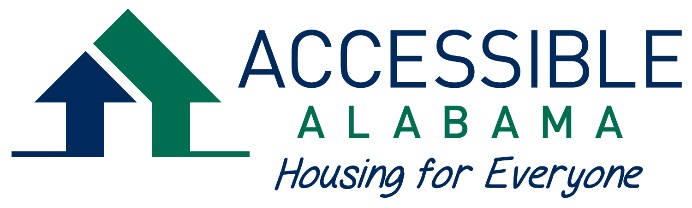 Quality of Life (QOL) Defined
The subjective and personally derived sense of overall well being that results from an evaluation of happiness or satisfaction across an aggregate of personally or clinically important domains
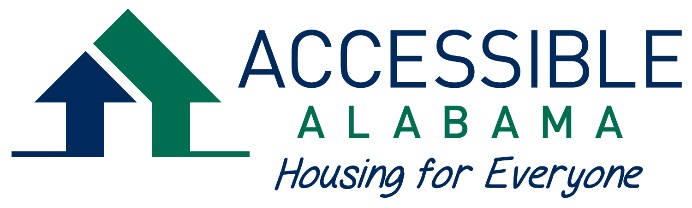 Haplern (1993)
Domains
Mental and physical well-being
Basic entitlements that should be available for all
Performance of adult roles
Encompass the ways in which a person interacts with the environment
Sense of personal fulfillment
Entirely person centered
Build successively upon one another
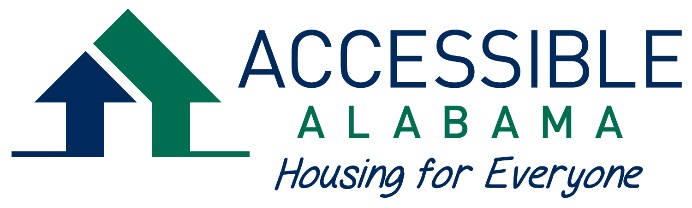 Mental and Physical Well-Being
Basic entitlements available to all
Food, clothing, and lodging
Safety from harm
Financial Security
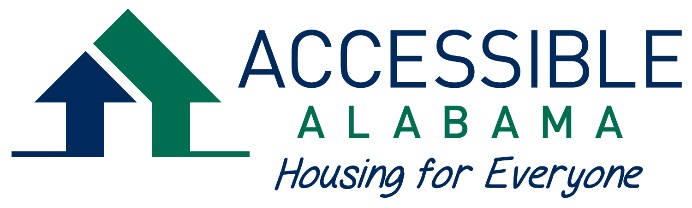 Performance of Adult Roles
Mobility and community access
Able to use transportation effectively
Vocation, career, and employment
Attain employment aligned with career interests
Leisure and recreation
Pursues activities of their choice during free time
Cultivation of personal relationships and social networks
Positive involvement with friends
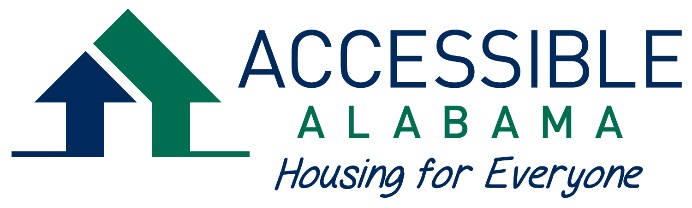 Performance of Adult Roles Cont.
Education attainment
Earning high school completion documents (diploma/GED)
Spiritual fulfillment
Participates in spiritual activities of their choice
Citizenship
Exercises right to vote without the influence of others
Social responsibility
Understands obligations to obey laws
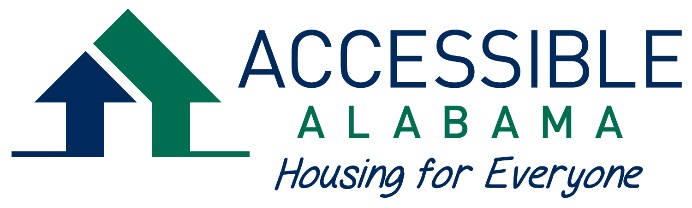 Sense of Personal Fulfillment
Happiness
Transient
Reflects current events
Satisfaction
Behavior patterns and events over long period
Related to specific adult role
Sense of general well-being
Enduring satisfaction with personal quality of life
Irrespective events and conditions that lead to happiness
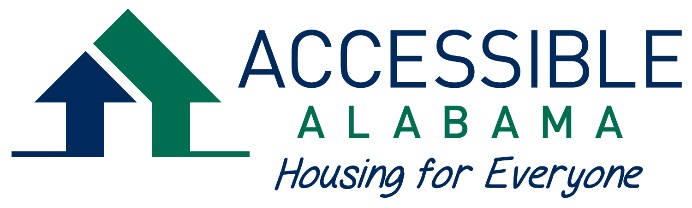 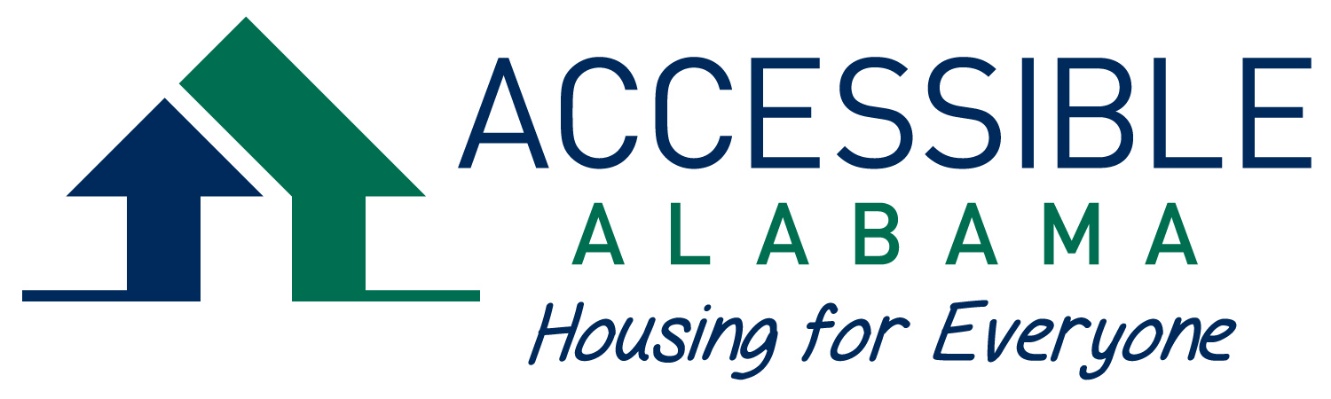 Theory in Practice
Community readiness assessment
Readiness Assessment
Accessible Alabama has developed the community readiness assessment to help individuals interested in community living consider the skills necessary to do so with the greatest likelihood of success. Based on best practices in rehabilitation and community transition literature, the assessment examines eight common adult roles and identifies tasks associated with effectively fulfilling each.
The assessment provides participants and their supports links to community resources that may assist with the transition. These resources are tailored as closely as possible to the community where a participant wishes to reside based upon the ZIP code provided.
Take the Assessment
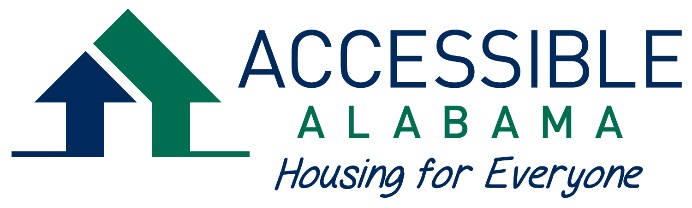 Available Resources:
Accessible Alabama- http://accessiblealabama.org
Alabama Council on Developmental Disabilities- http://acdd.org
Alabama Disabilities Advocacy Program (ADAP)- adap.ua.edu
Alabama's Gateway to Community Living- https://gclportal.medicaid.alabama.gov/
US Department of Veterans Affairs- http://www.va.gov
Universal Design- http://www.universaldesign.com
Low Income Housing Coalition of Alabama- http://www.collaborative-solutions.net/Programs/lihca.html
HUD- http://portal.hud.gov
Americans with Disabilities- http://www.ada.gov
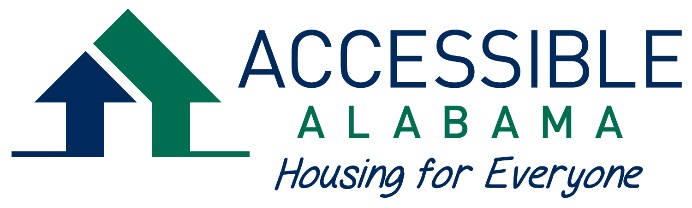 STAR Program:
STAR, Alabama’s Assistive Technology Act program, is administered through the Alabama Department of Rehabilitation Services.
Since its inception in 1994, STAR has been and continues to be a resource to provide Alabamians free access to information, referral services, educational programs, and publications in accessible format on extensive topics related to disability rights, laws/policies, and funding opportunities for assistive technology. 

http://www.rehab.alabama.gov/individuals-and-families/star
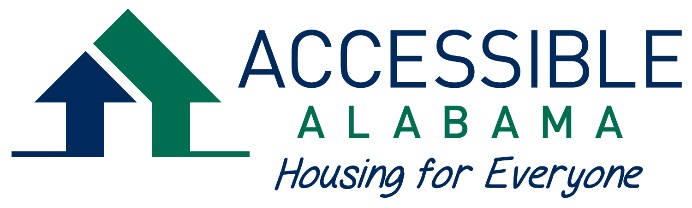 Thank You
For More Information Contact…

Eric M. Peebles, PhD, CRCPresident and Chief Executive Officer
Abilities Unlimited DBA Accessible Alabama
888-678-2767 (Toll-Free)
eric@accessiblealabama.org 
www.accessiblealabama.org

James A Tucker, Esq.
Director, Alabama DisabilitiesAdvocacy Program (ADAP)
The Protection and Advocacy System for the State of Alabama
Box 870395 
Tuscaloosa, AL 35487 
office 205-348-4928 | desk 205-348-6915 | fax 205-348-3909 
jtucker@adap.ua.edu | website: <http://adap.ua.edu> |
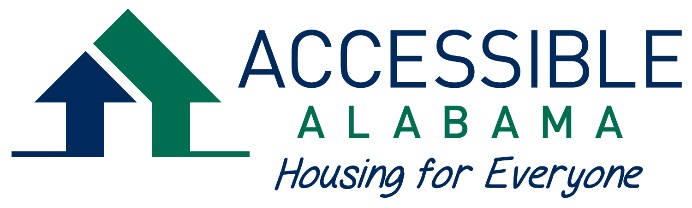